Моя Москва
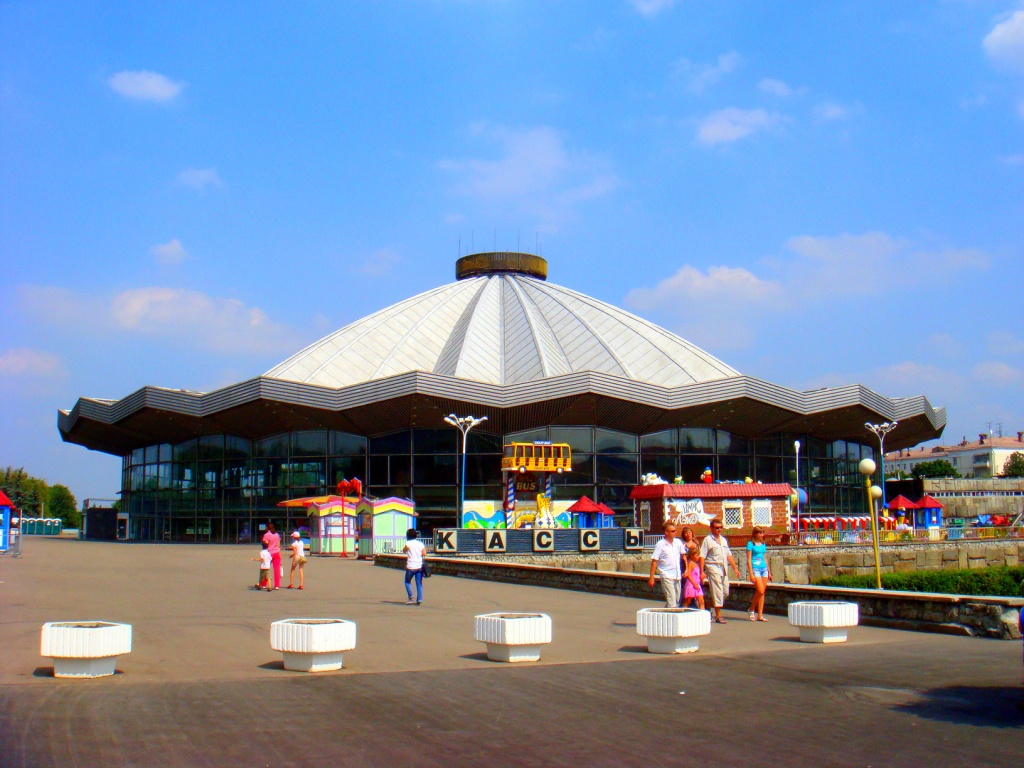 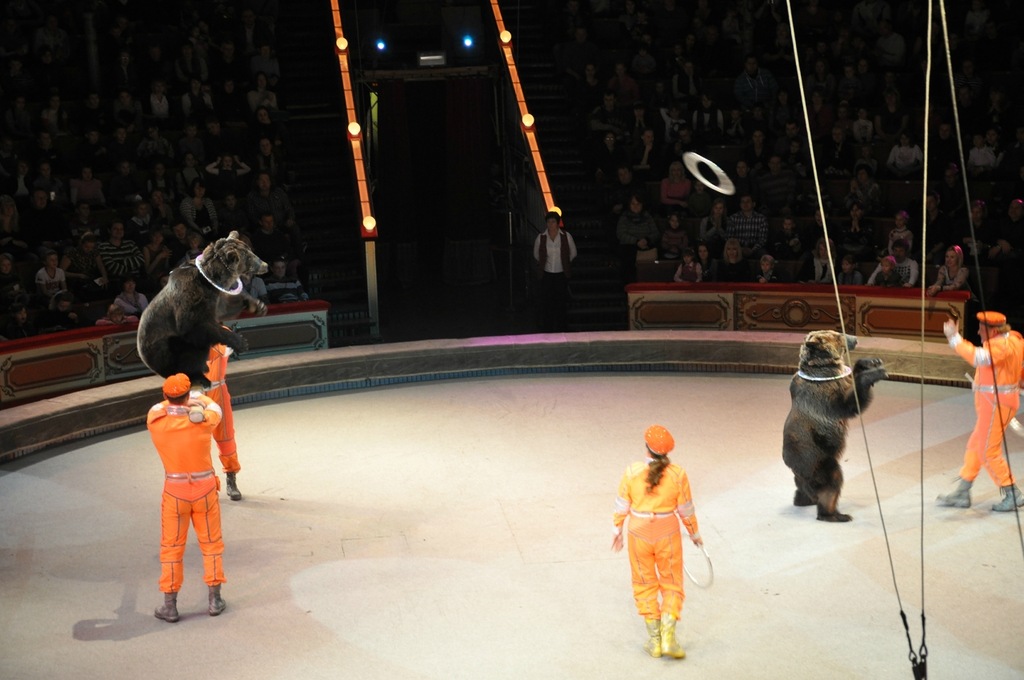 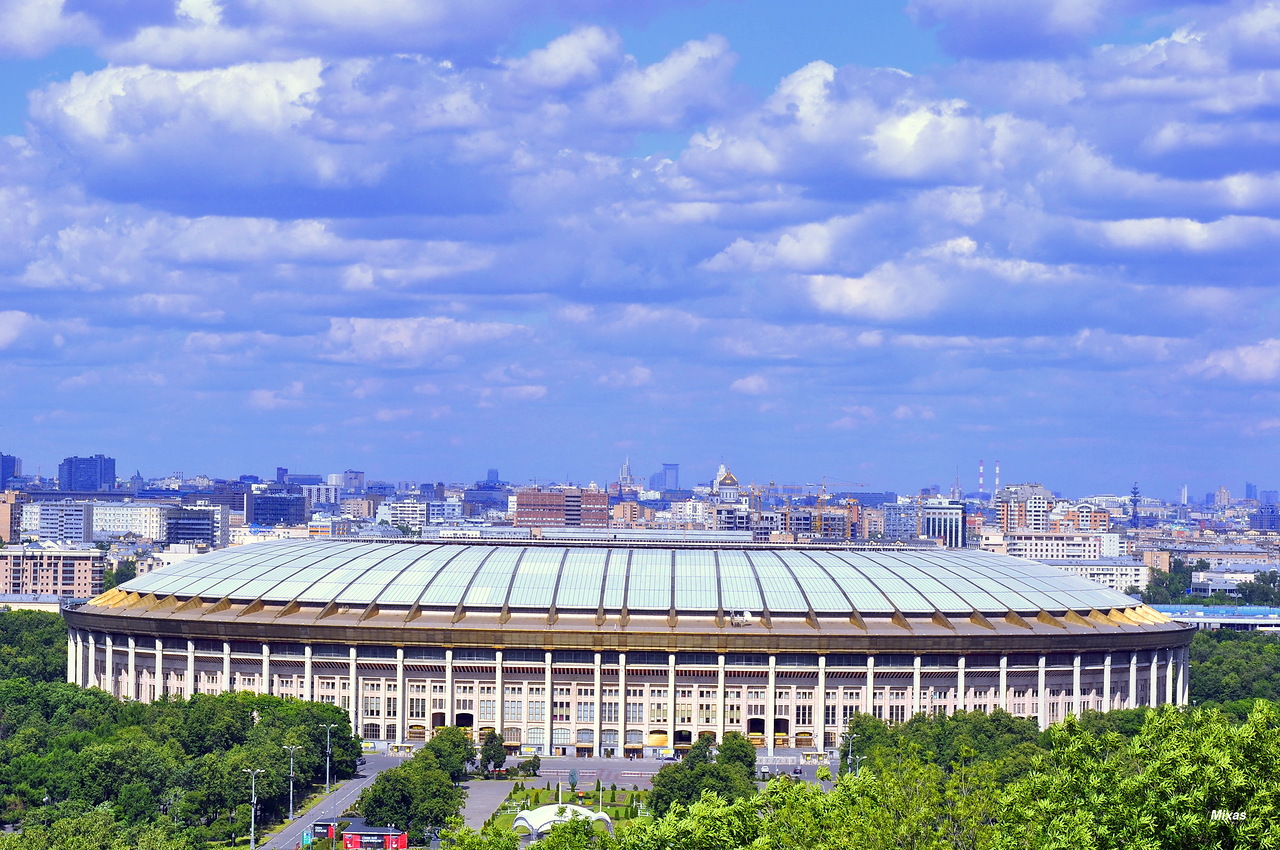 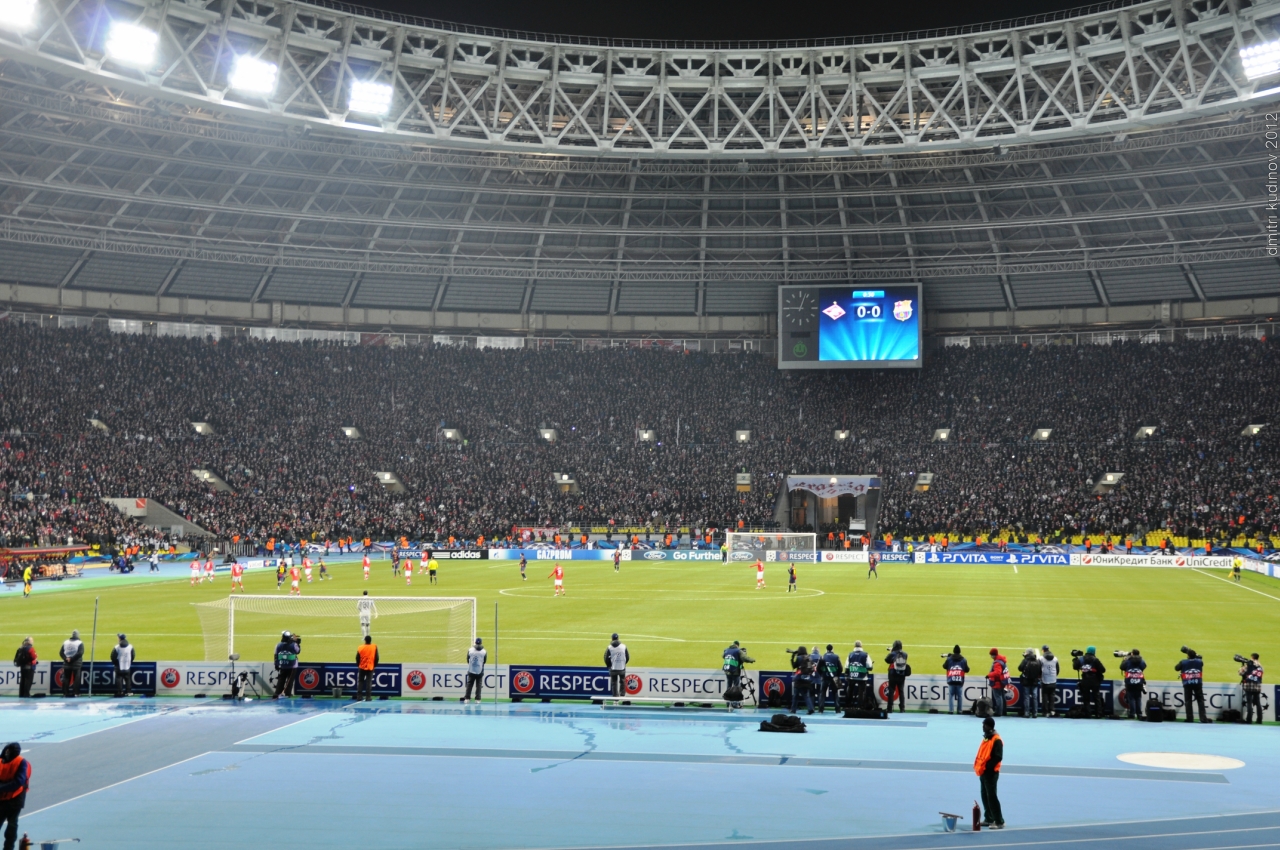 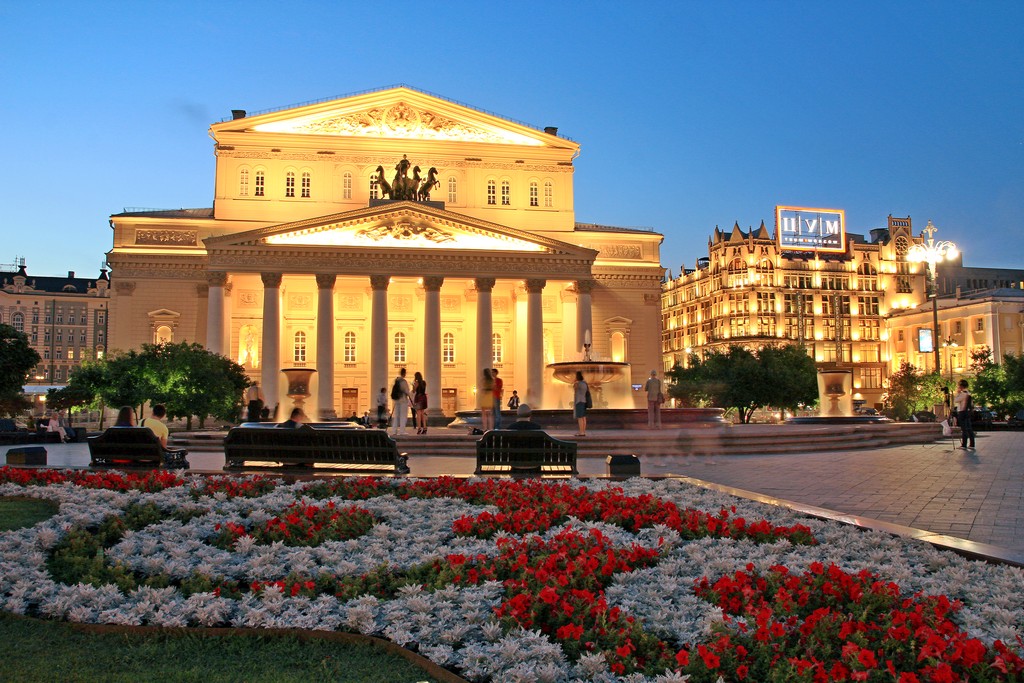 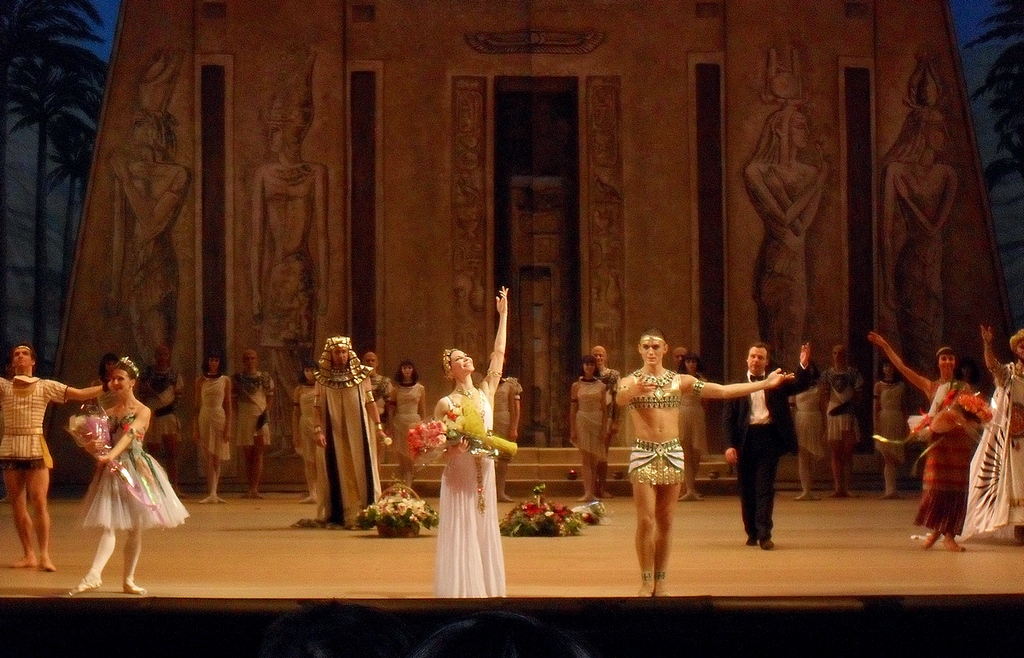 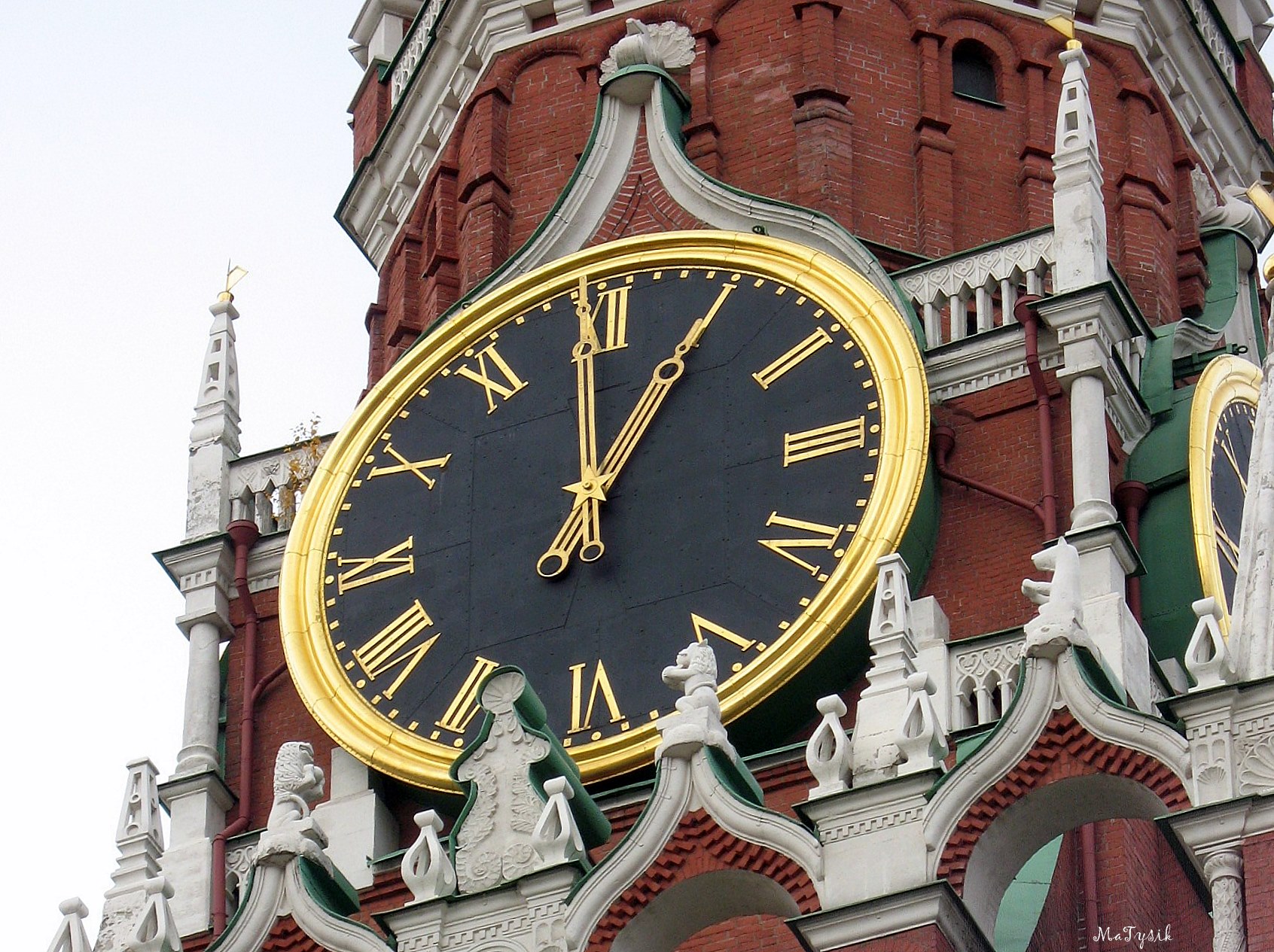 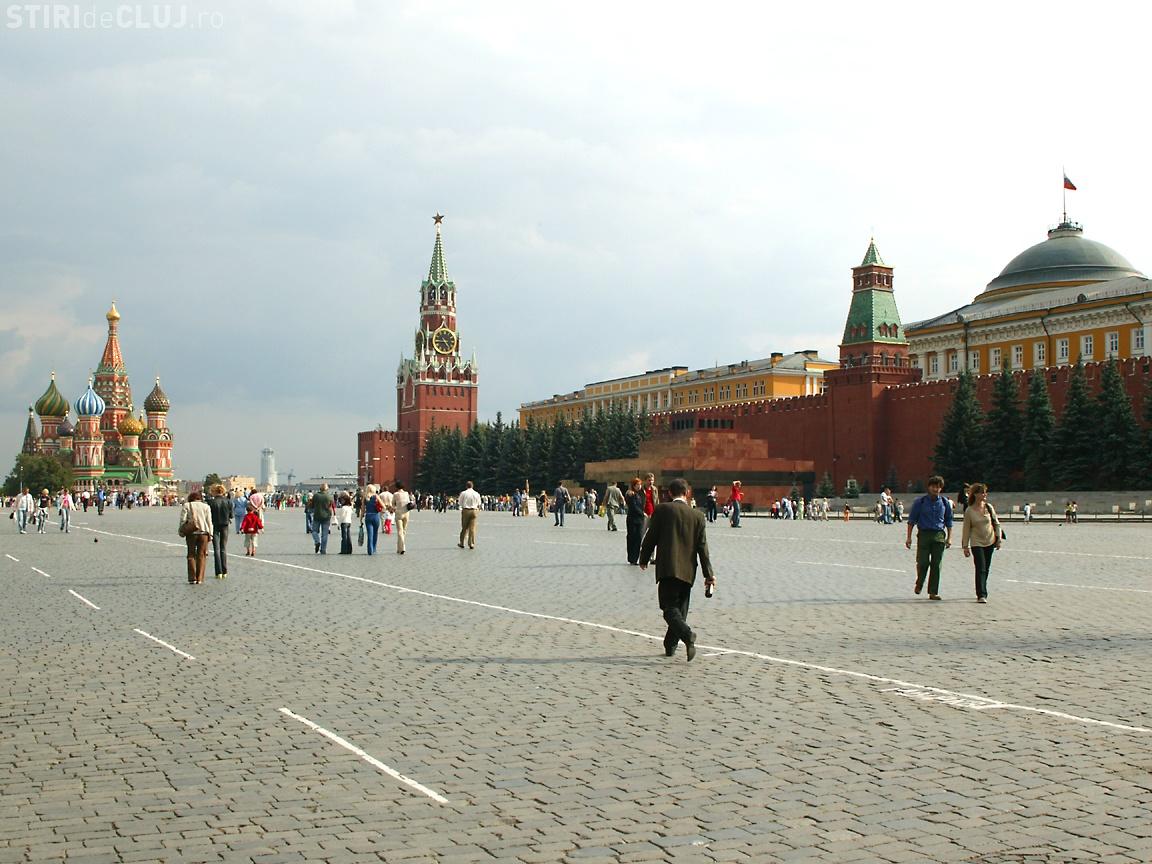 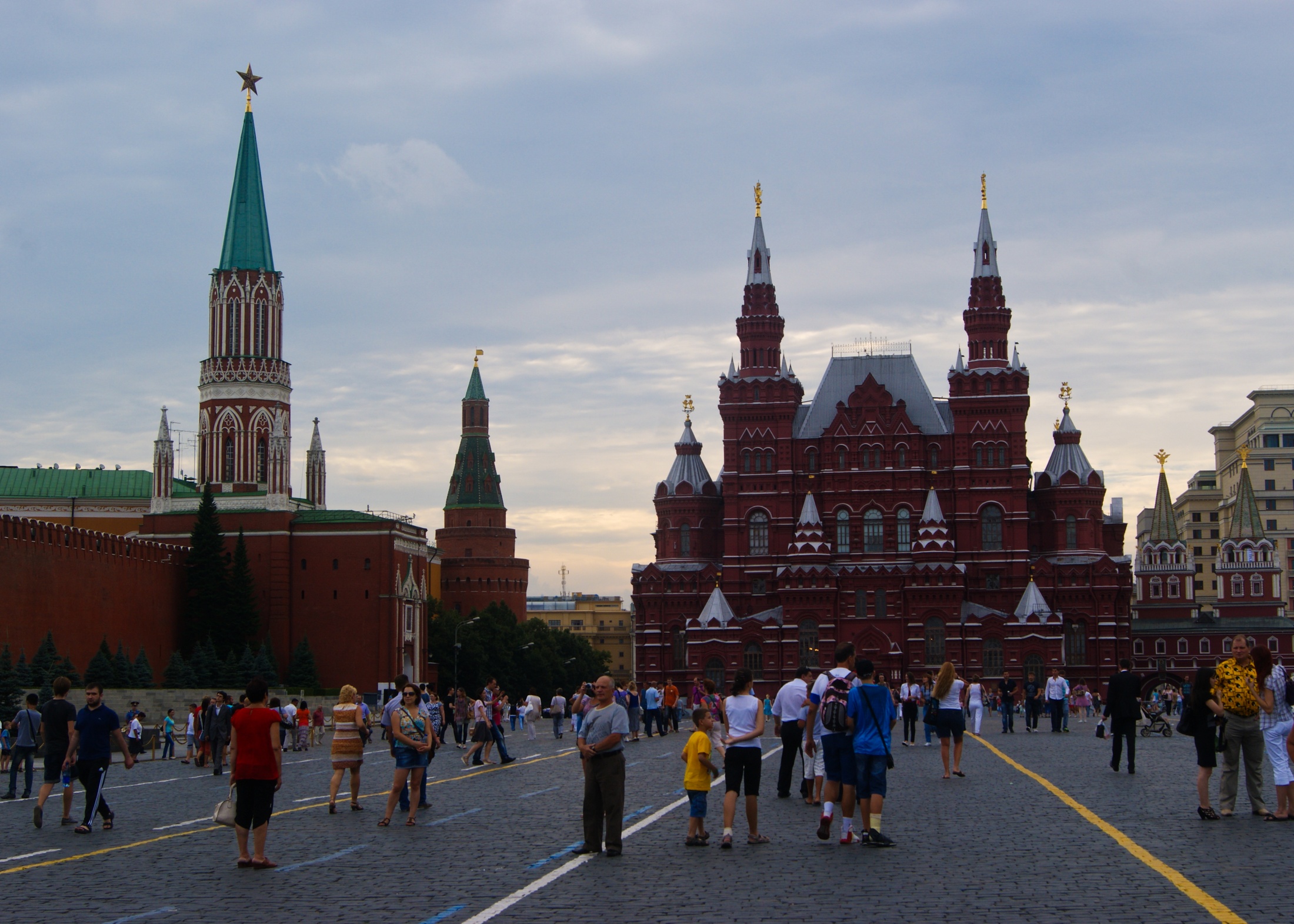